UNO-VUmc  Stuurgroep
Stuurgroep UNO-VUmc
24 januari 2018
Agenda
Doel			Tijd
1.	Opening en vaststellen agenda				10.00 
2.	Kennismaking						10.05
3.	Notulen stuurgroep 22 november 2017				10.15
4.	Mededelingen						10.20
5.	Terugkoppeling themagroepen	Informatie uitwisselen	10.25
6.	Rol themagroep trekkers 		Reflecteren		10.50
7.	VWS-subsidie			Informatie geven / 		11.00					mening vormen
8.	Jaarplan				Besluit nemen		11.20
9.	Terugkoppeling implementatie GRIP/	Informatie geven		11.40
	IMPACT
10.	Terugblik symposium		Reflecteren		11.50
11.	Rondvraag						11.55
12.	Sluiting							12.00
Agenda
Doel			Tijd
1.	Opening en vaststellen agenda				10.00 
2.	Kennismaking						10.05
3.	Notulen stuurgroep 22 november 2017				10.15
4.	Mededelingen						10.20
5.	Terugkoppeling themagroepen	Informatie uitwisselen	10.25
6.	Rol themagroep trekkers 		Reflecteren		10.50
7.	VWS-subsidie			Informatie geven / 		11.00					mening vormen
8.	Jaarplan				Besluit nemen		11.20
9.	Terugkoppeling implementatie GRIP/	Informatie geven		11.40
	IMPACT
10.	Terugblik symposium		Reflecteren		11.50
11.	Rondvraag						11.55
12.	Sluiting							12.00
VWS subsidie – eerste jaar
[Speaker Notes: Ik heb de doelen op het gebied van samenwerking (met MBO/HBO opleidingen en andere relevante kennisinstituten hier even uitgelaten…)]
VWS subsidie – langere termijn
Structureel meer geld te besteden
Doel is dat UNO een betere/grotere bijdrage levert aan de zorg voor kwetsbare ouderen in zorgorganisaties.
Hoe?

Drie onderwerpen die steeds naar voren komen als het gaat over de toekomst van UNO-VUmc:

Academische werkplaatsen
Science practitioners
Implementatie

10 januari: beleidsdag UNO-VUmc
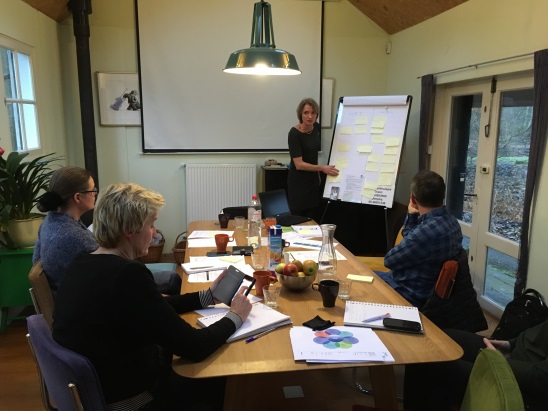 VWS subsidie – langere termijn
Academische werkplaats

Brede definitie: ‘een (kennis)infrastructuur waarin praktijk, onderzoek, beleid en opleidingen samenwerken’
UNO-VUmc heeft veel leden; idee is om intensievere samenwerking aan te gaan met enkele leden die dit ambiëren en hier mee in willen investeren.
Binnen deze ‘academische werkplaatsen’: vragen ophalen uit de praktijk en werken aan verbeterde zorg.
Resultaten verspreiden naar overige netwerkleden
VWS subsidie – langere termijn
Academische werkplaats – PLAN

Inventariseren welke organisaties een actievere rol zouden willen spelen
Onderwerp, betrokken partijen en verhouding tot themagroep afhankelijk van wat er zich aan dient
Als er voor één bepaald thema wordt gekozen, zou de themagroep waar dit bij past ingang kunnen zijn voor onderwerpen om op te focussen

Toekomst: organisatieverandering? (nu niet aan de orde)
VWS subsidie – langere termijn
Science practitioner

Aangesteld bij zorgorganisatie & universiteit/hogeschool
Doet onderzoek
Draagt bij aan onderzoeksklimaat in de zorgorganisatie
Ontwikkelt expertise
Bevordert dat ook anderen geïnteresseerd worden in onderzoek doen
Implementatie kan onderdeel zijn van de functie
VWS subsidie – langere termijn
Science practitioner – PLAN

Call uitzetten, organisaties dienen voorstel in met:
Persoon die de functie ambieert
Idee voor onderzoeksproject
Beschrijving van wat de organisatie ermee wil bereiken (o.a. op het gebied van onderzoeksklimaat, implementatie)
Commissie beoordeelt voorstellen middels procedurele toets (UNO-team en netwerk leden)
VWS subsidie – langere termijn
Implementatie

Belangrijk doel van UNO-VUmc; hoe doen we het beter?
Manieren:
Implementatiepakketten
Trainingen/scholingen
‘Implementatie teams’
Klein beginnen
Meer aandacht voor ‘marketing’
VWS subsidie – langere termijn
Implementatie – PLAN

Verder in verdiepen / doorontwikkelen
Deskundigheid op het gebied van implementatie aantrekken/raadplegen?
Onderwerp bestuurdersoverleg (+ UNO-cie voorzitters) komend voorjaar
Agenda
Doel			Tijd
1.	Opening en vaststellen agenda				10.00 
2.	Kennismaking						10.05
3.	Notulen stuurgroep 22 november 2017				10.15
4.	Mededelingen						10.20
5.	Terugkoppeling themagroepen	Informatie uitwisselen	10.25
6.	Rol themagroep trekkers 		Reflecteren		10.50
7.	VWS-subsidie			Informatie geven / 		11.00					mening vormen
8.	Jaarplan				Besluit nemen		11.20
9.	Terugkoppeling implementatie GRIP/	Informatie geven		11.40
	IMPACT
10.	Terugblik symposium		Reflecteren		11.50
11.	Rondvraag						11.55
12.	Sluiting							12.00
Goede zorg voor mensen met hersenaandoeningen, zoals dementie
Goede zorg voor revalidanten
Goede organisatie van zorg
Overige activiteiten - onderzoek
Overige activiteiten - onderwijs
Overige activiteiten – patiëntenzorg
Overige activiteiten – organisatie (1)
Overige activiteiten – organisatie (2)
Agenda
Doel			Tijd
1.	Opening en vaststellen agenda				10.00 
2.	Kennismaking						10.05
3.	Notulen stuurgroep 22 november 2017				10.15
4.	Mededelingen						10.20
5.	Terugkoppeling themagroepen	Informatie uitwisselen	10.25
6.	Rol themagroep trekkers 		Reflecteren		10.50
7.	VWS-subsidie			Informatie geven / 		11.00					mening vormen
8.	Jaarplan				Besluit nemen		11.20
9.	Terugkoppeling implementatie GRIP/	Informatie geven		11.40
	IMPACT
10.	Terugblik symposium		Reflecteren		11.50
11.	Rondvraag						11.55
12.	Sluiting							12.00
Implementatie Grip & IIMPACT 2017
Doel: implementeren resultaten wetenschappelijk onderzoek
Grip op Probleemgedrag: een evidence based methode om probleemgedrag bij dementie aan te pakken en psychofarmacagebruik te verminderen.

IMPACT: aanbevelingen ter verbetering van diagnose van infectieziekten en bevordering van verantwoord antibioticagebruik.

Project
Gratis scholing voor 3 medewerkers 
Bij Grip: gratis gebruik van de digitale tool GripOnline
Vrijstellen van de 3 medewerkers: per medewerker 6 maanden lang 2 uur per week.
Resultaat Grip op ProbleemgedragDeelname: 9 organisaties – 11 teams: 34 medewerkers
Resultaat IMPACT – per aanbevelingDeelname: 3 organisaties, 9 medewerkers
Resultaat IMPACTOrganisatie A
Resultaat IMPACTOrganisatie B
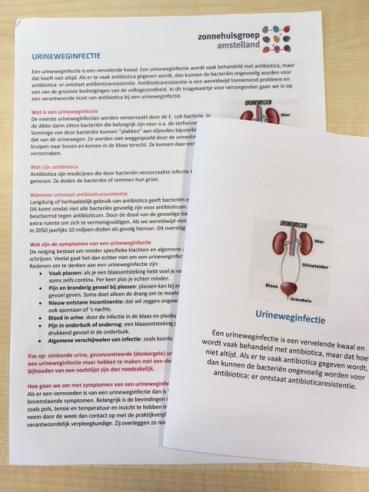 Resultaat IMPACTOrganisatie C
Agenda
Doel			Tijd
1.	Opening en vaststellen agenda				10.00 
2.	Kennismaking						10.05
3.	Notulen stuurgroep 22 november 2017				10.15
4.	Mededelingen						10.20
5.	Terugkoppeling themagroepen	Informatie uitwisselen	10.25
6.	Rol themagroep trekkers 		Reflecteren		10.50
7.	VWS-subsidie			Informatie geven / 		11.00					mening vormen
8.	Jaarplan				Besluit nemen		11.20
9.	Terugkoppeling implementatie GRIP/	Informatie geven		11.40
	IMPACT
10.	Terugblik symposium		Reflecteren		11.50
11.	Rondvraag						11.55
12.	Sluiting							12.00